ASUHAN KEPERAWATAN JIWA SEHAT: Ibu Hamil, Usia Infan dan Usia Toddler
Slametiningsih
Departemen Keperawatan Jiwa
FIK-UMJ
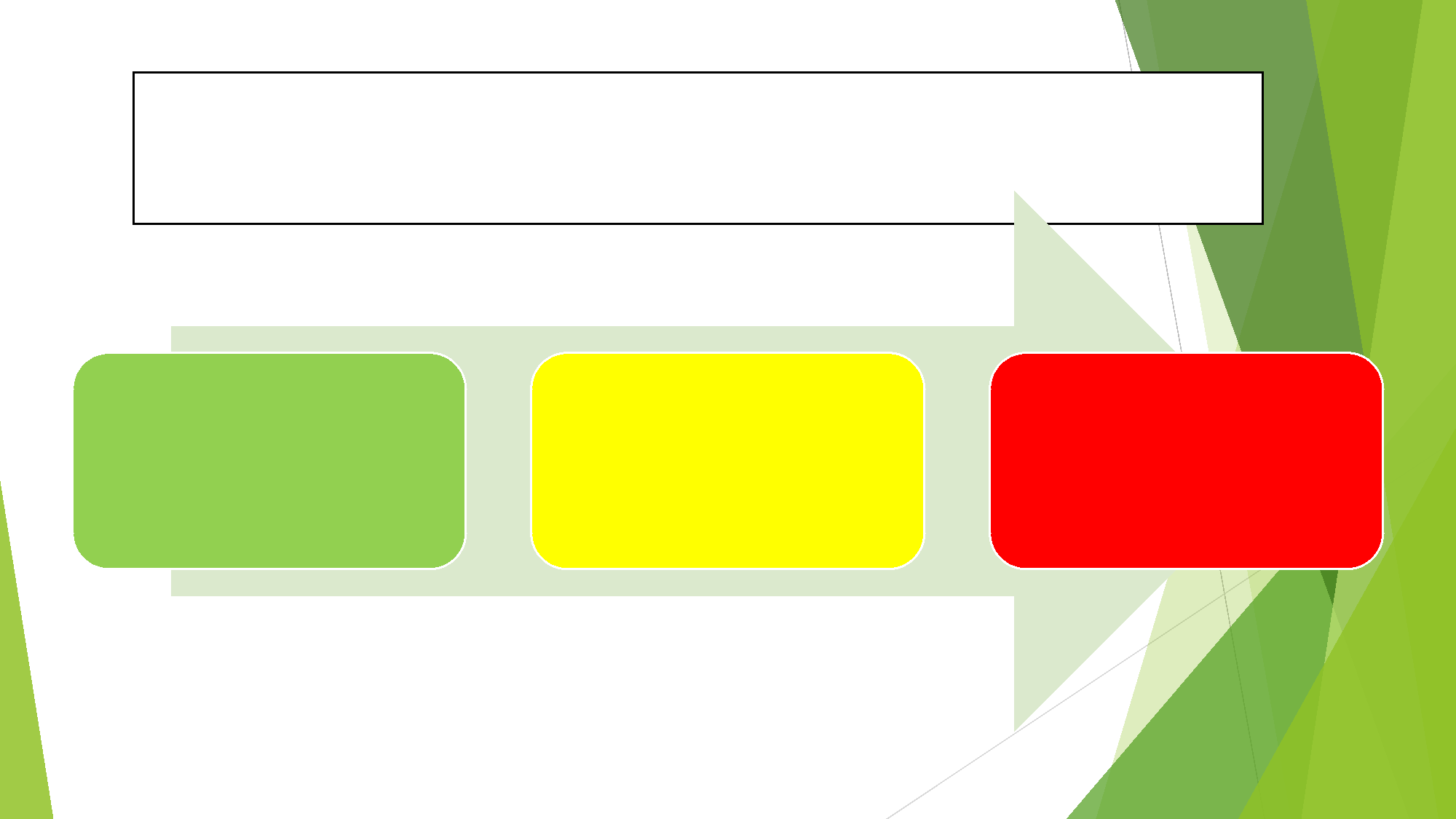 TARGET PELAYANAN KEPERAWATAN: 
RENTANG SEHAT-RISIKO-SAKIT
Sehat
Risiko
Sakit
SEHAT
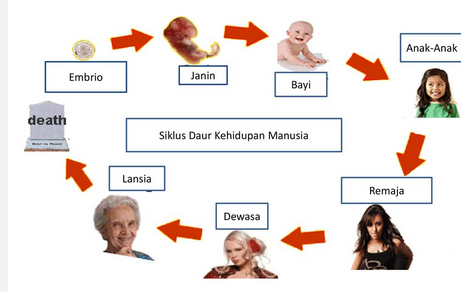 UU KESEHATAN JIWA  NOMOR 18 TAHUN 2014 (UPAYA PELAYANAN KESEHATAN JIWA)
Komprehensif 
			      			  Holistik
				       				 Terus-menerus
				
      Fokus pada masy          
 Sehat jiwa
Rentan stres/Risiko
Gangguan	jiwa
Paripurna
Pelayanan Keperawatan yang Holistik
Biologis		Psikologis				Sosial						Kultural								Spiritual
Pelayanan keperawatan secara terus menerus (continuity of care)
Kondisi sehat sampai sakit 
dan sebaliknya
Di rumah atau RS (dimana saja orang berada)
Dari dalam kandungan 
Sampai lanjut usia
RSJ                              			 Pelayanan paripurna           			 RSU   										         Puskesmas
KONSEP SEHAT
Sehat adalah 
Menurut World Health Organization (WHO)  1948
Kesehatan adalah sebagai keadaan sejahtera secara fisik, mental, dan sosial yang sempurna, dan bukan hanya sekadar ketiadaan penyakit atau kecacatan
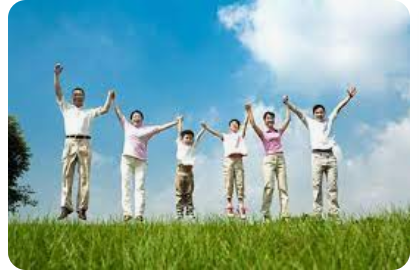 Pelayanan Keperawatan yang Komprehensif
Pencegahan primer 
pada anggota masyarakat 
yang sehat jiwa

					Pencegahan sekunder 
     				pada anggota masyarakat
					yang mengalami masalah 
     				psikososial dan gangguan jiwa
					
											Pencegahan tersier 
     										pada pasien gangguan jiwa 
     										dengan proses pemulihan.
Fokus Pelayanan Keperawatan Jiwa
Fokus Pelayanan Keperawatan Jiwa
Pencegahan Primer adalah 

Program Pendidikan kesehatan
Program stimulasi perkembangan
Program sosialisasi kesehatan jiwa, manajemen stress
Persiapan menjadi orang tua

 (Keliat et al, 2012)
PEMBAGIAN  TRIMESTER
Trimester 1  :  0-12 minggu
Trimester 2  : 13-28 minggu
Trimester 3  : 29 -40 minggu
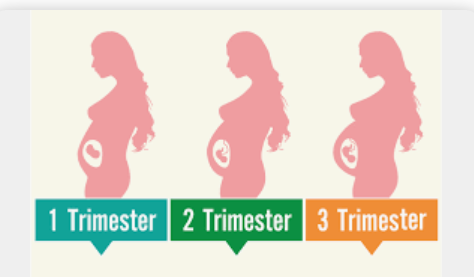 IBU HAMIL
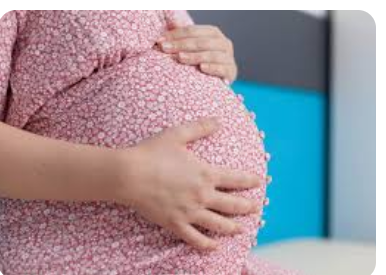 KEHAMILAN
Suatu proses pembuahan dalam rangka 
melanjutkan yang terjadi secara alami 
Menghasilkan janin yang tumbuh di rahim ibu
Depkes RI (2016)
ASKEP PERKEMBANGAN JIWA SEHAT PADA IBU HAMIL
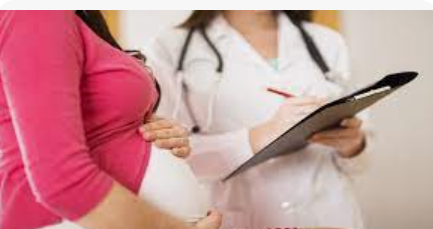 PENGKAJIAN
DIAGNOSA KEPERAWATAN
RENCANA TINDAKAN
TINDAKAN KEPERAWATAN
EVALUASI
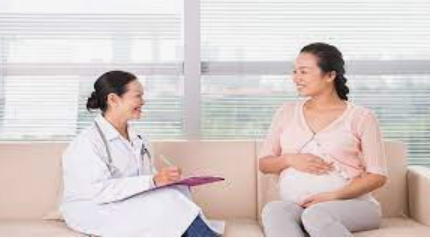 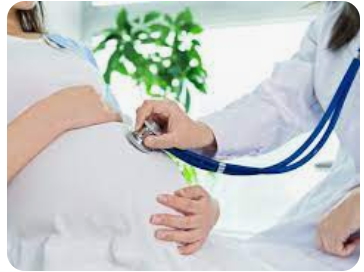 1. PENGKAJIAN
Kaji sesuaikan dengan usia kehamilan
Kaji Perawatan Prenatal yang Tepat
Kaji Aktivitas Fisik yang Teratur
Kaji Dukungan Sosial
Kaji  masalah psikososial
DIAGNOSA KEPERAWATAN
Perkembangan jiwa sehat pada ibu hamil  Trimester 1
Perkembangan jiwa sehat pada ibu hamil  Trimester 2
Perkembangan jiwa sehat pada ibu hamil  Trimester  3
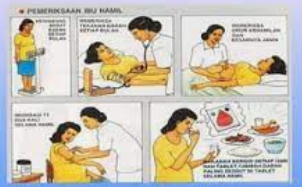 RENCANA TINDAKAN
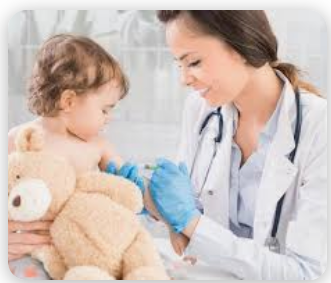 Identifikasi masalah pasien
Lakukan Pendidikan Kesehatan:
Trimester I
Trimester 2
Timester 3
3.  Berikan Motivasi dan Support system dari keluarga
TINDAKAN KEPERAWATAN
Sesuaikan dengan rencana tindakan
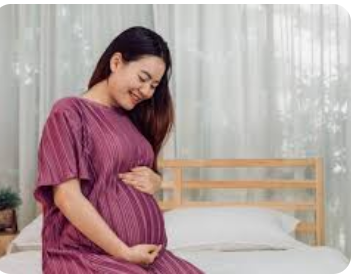 PERKEMBANGAN ANAK USIA INFAN
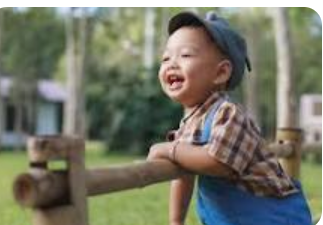 Trust vs. Mistrust (Kepercayaan vs. Ketidakpercayaan)
Pencapaian Positif: Jika bayi merasa didukung dan aman, mereka akan mengembangkan kepercayaan pada orang-orang di sekitarnya dan pada dunia
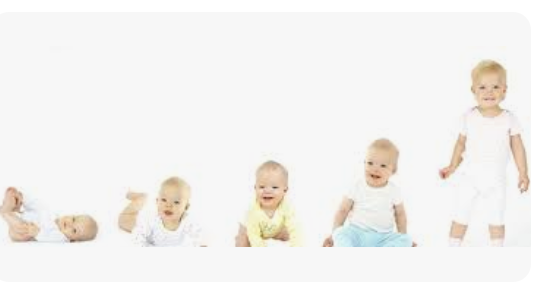 PENGKAJIAN PERKEMBANGAN ANAK USIA INFAN
Kaji  Aspek Kognitif
Kaji  Aspek Bahasa
Kaji Aspek Motorik : Halus 
Kaji  Aspek Motorik : Kasar
Kaji Aspek Etika
Kaji Aspek Spritual
Kaji  Aspek Sosial 
Kaji Aspek Emosional
PENGKAJIAN  ANAK USIA INFAN
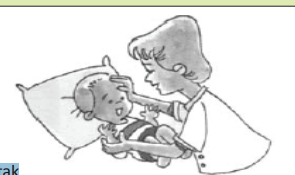 PENGKAJIAN  ANAK USIA INFAN
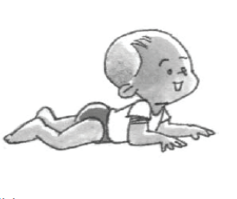 PENGKAJIAN  ANAK USIA INFAN
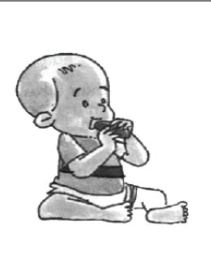 PERKEMBANGAN ANAK USIA INFAN
PENGKAJIAN  ANAK USIA INFAN
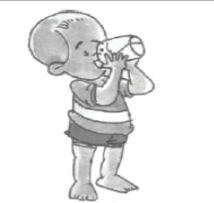 DIAGNOSA KEPERAWATAN
PERKEMBANGAN JIWA SEHAT PADA ANAK USIA INFAN 0-3 BULAN
PERKEMBANGAN JIWA SEHAT PADA ANAK USIA INFAN 3-6 BULAN
PERKEMBANGAN JIWA SEHAT PADA ANAK USIA INFAN 9-12 BULAN
PERKEMBANGAN JIWA SEHAT PADA ANAK USIA INFAN 12-18 BULAN
RENCANA TINDAKAN KEPERAWATAN
Kaji perkembangan anak usia 3-18 bulan
Lakukan pendidikan kesehatan pada orang tua 
    tentang perkembangan jiwa sehat
Lakukan stimulasi perkembangan kesehatan pada 
    orang tua tentang perkembangan jiwa sehat
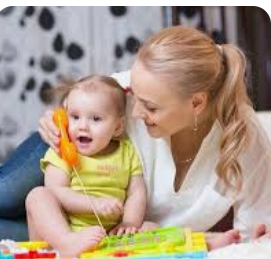 TINDAKAN KEPERAWATAN
Sesuaikan dengan rencana tindakan
Kognitif
Afektif
Psikomotor
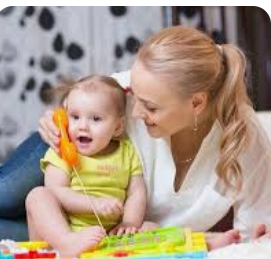 EVALUASI KEPERAWATAN
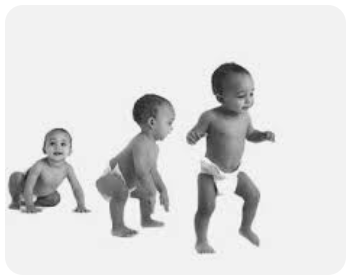 S

O

A

P
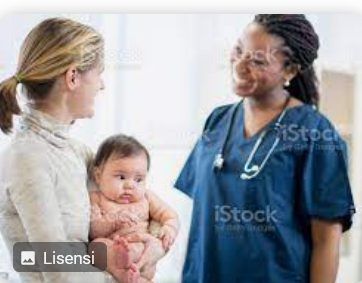 PERKEMBANGAN ANAK USIA TODDLER
Erik Erikson memperluas pemikirannya dalam tahap ini  yaitu Autonomy vs. Shame and Doubt (Otonomi vs. Rasa Malu dan Keragu-raguan).
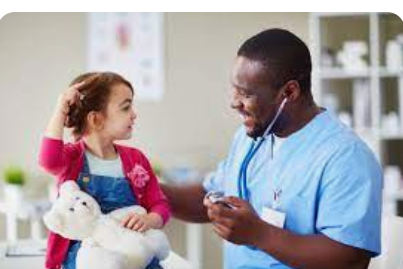 PERKEMBANGAN ANAK USIA TODDLER
Pencapaian Positif: Jika anak diberi kesempatan untuk mengeksplorasi dan melakukan hal-hal sendiri dengan dukungan dan bimbingan yang tepat, mereka akan mengembangkan rasa otonomi dan percaya diri dalam kemampuan mereka sendiri. Mereka akan merasa nyaman dalam mengambil inisiatif dan bereksperimen.
Dampak Negatif: Jika anak merasa terlalu dikontrol atau tidak diberi kesempatan untuk melakukan hal-hal sendiri, mereka mungkin mengembangkan rasa malu dan keragu-raguan terhadap kemampuan mereka sendiri. Hal ini dapat menghambat perkembangan otonomi dan membuat mereka merasa tidak aman dalam mengambil inisiatif.
PERKEMBANGAN JIWA SEHAT PADA USIA TODDLER
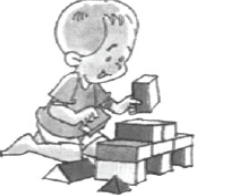 PERKEMBANGAN JIWA SEHAT PADA USIA TODDLER
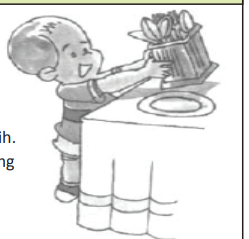 DIAGNOSA KEPERAWATAN
PERKEMBANGAN JIWA SEHAT PADA ANAK USIA TODDLER
RENCANA TINDAKAN KEPERAWATAN
Kaji perkembangan anak usia 18-36 bulan
Lakukan pendidikan kesehatan pada orang tua 
tentang perkembangan jiwa sehat
Lakukan stimulasi perkembangan kesehatan 
pada orang tua tentang perkembangan jiwa sehat
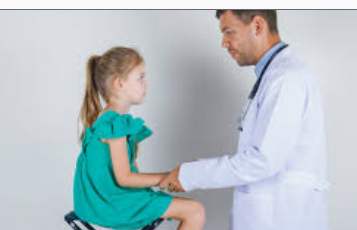 TINDAKAN KEPERAWATAN
Sesuaikan dengan rencana tindakan
Kognitif
Afektif
Psikomotor
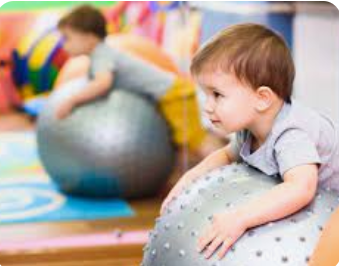 EVALUASI KEPERAWATAN
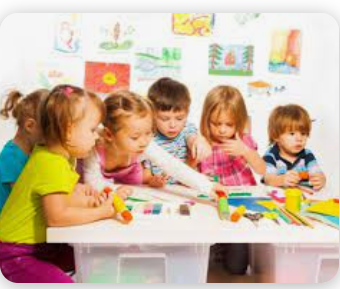 S

O

A

P